Electric Machine Design Course
Electric Machine Performance Discussion 
Lecture # 8
Mod 8 Copyright: JR Hendershot 2012
70
Electro-magnetic laws that describe the principles of energy conversion in motors
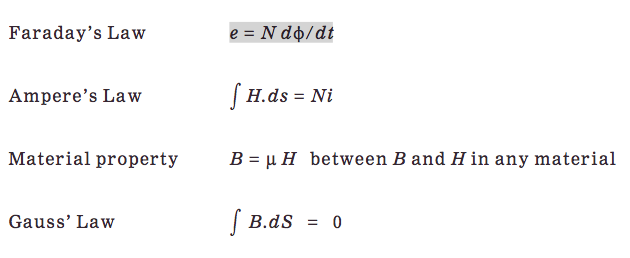 Faraday’s Law


Ampere’s Law


Mat’l property


Gauss’s Law
Mod 8 Copyright: JR Hendershot 2012
71
Simple explanation of how motors convert  electrical power into mechanical power
All electric motors require two active magnetic components:

	Stator (“stationary & is fixed to the ground through mechanical   
       attachments such as frames and mounting feet or flanges)
		Receives electric power from a source,( battery or grid)
	Electro-magnetic energy converted to torque in center of air-gap
		Rotor  (mounted in bearing system to facilitate rotation)

Non-salient pole machines:
	 Each active magnetic component contains a rotating magnetic field
		Flux linkage from field in stator causes shaft  torque & rotation
		 of field in rotor.

Salient pole machines:
	Only stator contains an active rotating magnetic field
	Rotor provides magnetic poles attracted by stator field
	causing shaft torque & rotation.
Mod 8 Copyright: JR Hendershot 2012
72
Flux linkage between rotor and stator
PMSM machines use permanent magnets to magnetize the motor circuit.

WFSMs through slip rings use an external power source to provide the magnetizing field in the rotor

IM machines must be provided with magnetizing flux from part of the stator phase current 

Salient pole machines like SRs & RSMs the magnetized  flux is produced by 100% of the stator current.
Mod 8 Copyright: JR Hendershot 2012
73
Attraction-Repulsion in air gap between rotor & stator
Nr attracted by Ss causing CC Rotation
AIR  GAP
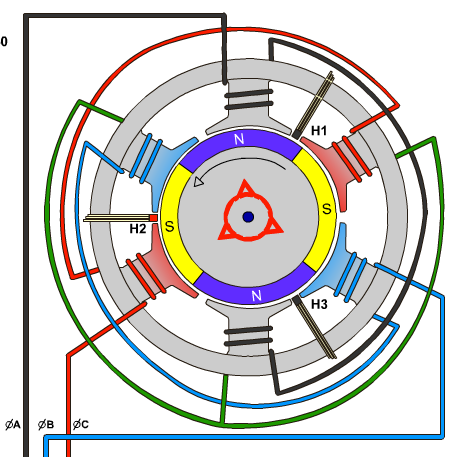 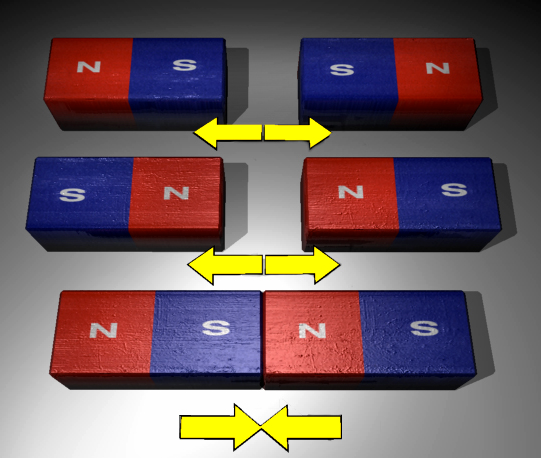 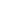 N
S
N
S
ROTOR				STATOR
Sr repelled by Sr causing CC Rotation
Mod 8 Copyright: JR Hendershot 2012
74
Continued rotor torque produced by north-south magnetic attraction-repulsion causing tangential force in air gap between rotor & stator
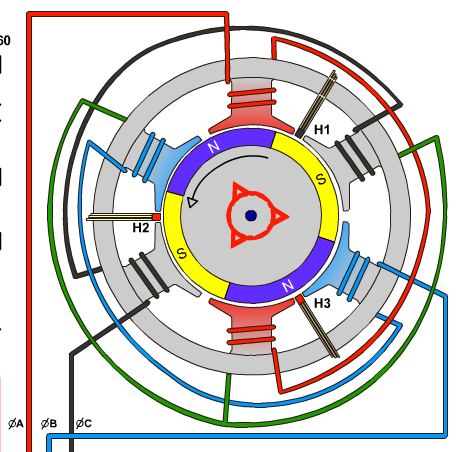 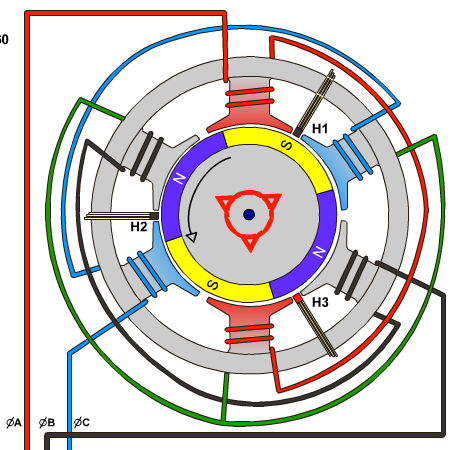 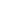 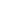 N
N
S
S
S
S
N
N
Mod 8 Copyright: JR Hendershot 2012
75
AC Induction flux linkage more complex
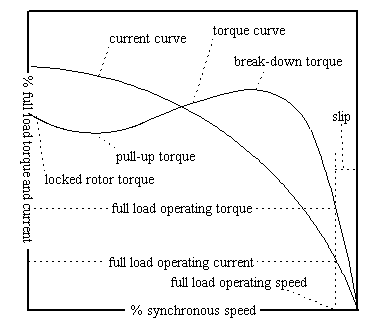 Note: details of IM performance at fixed VAC & frequency:

Without slip zero torque which means zero flux linkage?

Therefore zero current in rotor cage bars
Mod 8 Copyright: JR Hendershot 2012
76
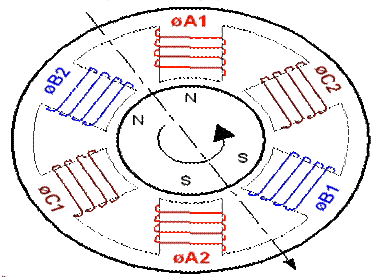 AC Induction motor-generator N & S poles attraction & repulsion between rotor & stator
Slip
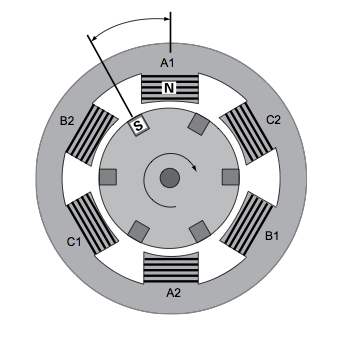 N
S
S
S
N
S
CCR
(2) Pole IM (CCW)
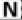 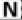 S
N
S
(6) Pole IM
Mod 8 Copyright: JR Hendershot 2012
77
Switched Reluctance  magnetic attraction of rotor to stator
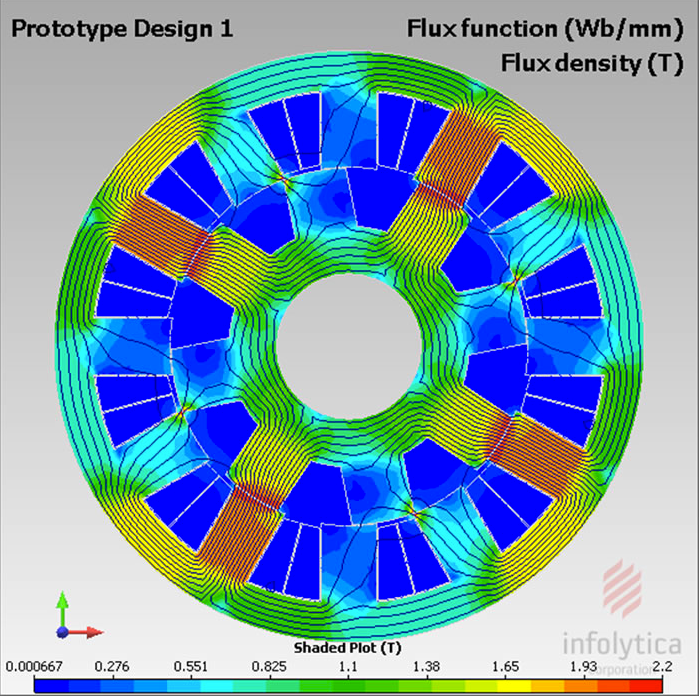 Rotor attraction to magnetized Phase A stator poles results in tangential force @ air gap radius

Magnetizing Phase B & then Phase C  causes CCW rotation
from resulting shaft torque.
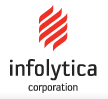 Same pole attraction principles apply to the torque for RSMs as well
Mod 8 Copyright: JR Hendershot 2012
78
The magnetic flux in the motor circuit
PM machines:
Since the flux source is from the rotor magnets which consists of the magnet material property choice&  the ratio of the magnet thickness to the air gap  (Permeance coefficient)  the open circuit gap flux that links the stator conductors is set and easily calculated. (except for leakage)

AC Induction the flux is determined by the number of turns and the magnetizing current.

For both types of reluctance or salient pole machines (SRs & RSMs),
the circuit aligned flux is determined by the  stator conductors and the applied current or the (NI) required to achieve a desired flux level in the circuit which determines the torque. (more later)
Mod 8 Copyright: JR Hendershot 2012
79
Simple open circuit flux density calculations in 
core cross sections from permanent magnet flux
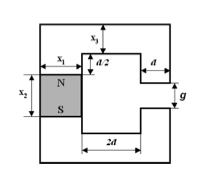 w
Magnet flux, Φm = Bm Am

				 = Bm X1W 

Flux density in any other core cross section = Φm / A

Bg = Φm / dw   Gap flux density

Same process applies to stator and rotor sections that carry flux
Mod 8 Copyright: JR Hendershot 2012
80
Simple air gap flux calculation with permanent magnet in circuit
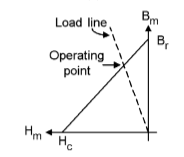 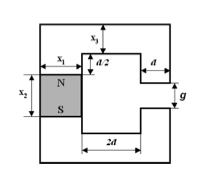 Bg
w
This simple example describes
the load line by the rotor magnet thickness & the magnetic air-gap thickness between the rotor and stator. 

Load line slope as plotted on the magnet B-H curve or the magnet 
lg. (X2) divided by the air-gap length (g). Br in gap is projected.
Mod 8 Copyright: JR Hendershot 2012
81
Max energy product (MGO) or max gap flux density
Much is discussed about MGO or energy product
Old magnet texts taught to design magnet to operate at peak energy product.

This is not applicable to modern magnets for
use in motors:

To do so would not yield sufficient rotor flux
(0.64 T vs 0.83 T)
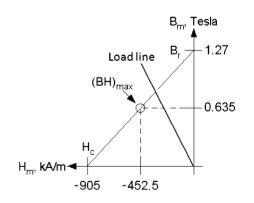 0.83 T gap flux
0.64 T gap flux
at max MGO
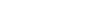 Mod 8 Copyright: JR Hendershot 2012
82
Machines without magnetsIMs & RSMs
Without rotor magnets the desired flux for linkage must be estimated.

Assume circuit flux based upon reasonable air gap flux densities
	IMs typically use gap flux, 0.65 to 0.85 Tesla
	RSMs are more useful at 0.7 to 0.9 Tesla in gap. (average)

The magnetizing current times the phase turns (NI) is determined to achieve air gap flux density.
	Most of the (NI) required for for the air gap permeance
	(NI) for soft iron circuit depends upon length of path.

SRMs do not require direct estimate of magnetizing current.
Mod 8 Copyright: JR Hendershot 2012
83
Reluctance Synchronous torque from rotor salient pole attraction to stator electro-magnetic poles
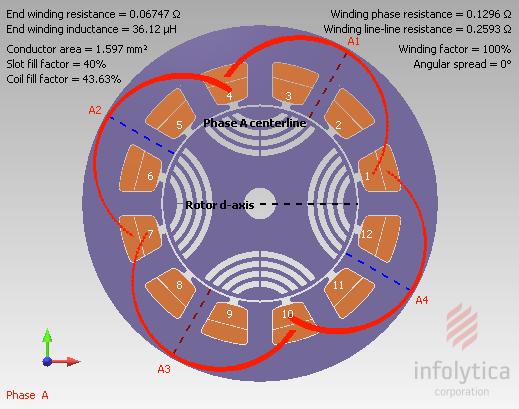 (4) Salient rotor poles created by magnetic flux barriers 
& flux carriers
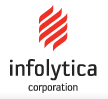 Mod 8 Copyright: JR Hendershot 2012
84
Title
Mod 8 Copyright: JR Hendershot 2012
85
Title
Mod 8 Copyright: JR Hendershot 2012
86